Flipped Classroom
Aija Elg
Traditional Classroom
Before Class
Duringthe Class:
Lecture
Afterthe Class:
Exercises
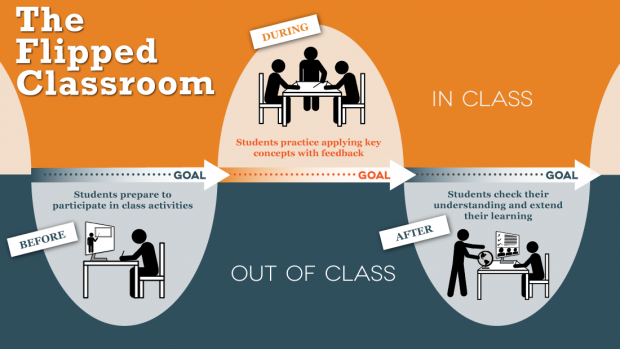 Source: CENTER FOR TEACHING+LEARNING, THE UNIVERSITY OF TEXAS AT AUSTIN
Flipped Classroom
Before Class
Duringthe Class:
Lecture
Afterthe Class:
Exercises
Presentinginformation
Applyingthe knowhow